Inventions & Progress
Ch. 26
Section Four
I. Inventions: improve life
A. 1800s: COAL & STEAM drove
                 machines
1. New energy sources in the 1900s
2. 1900s: Gasoline, made from oil
3. 1900s: Electricity
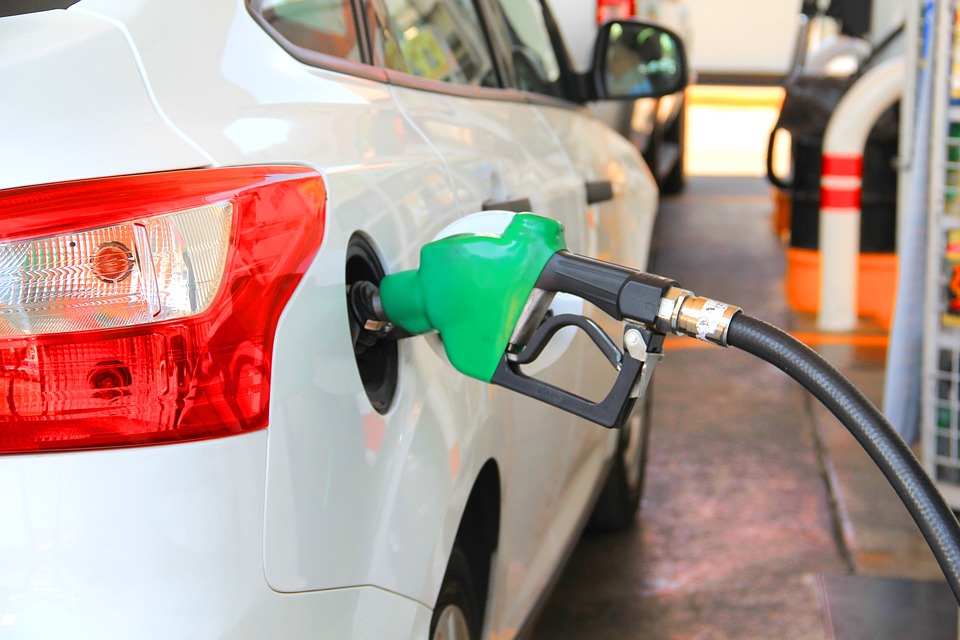 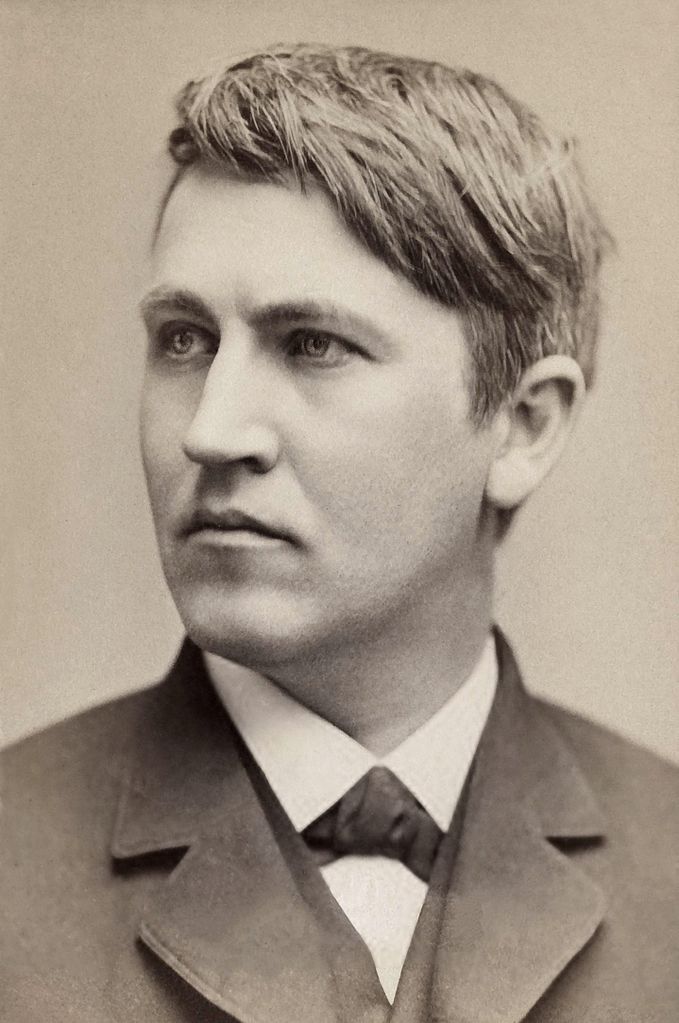 B. Thomas Alva Edison
1. Patented over 1,000 inventions
a. Light Bulb Filament
b. Phonograph
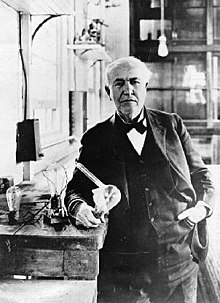 C. Alexander Graham Bell
1. Invented the telephone
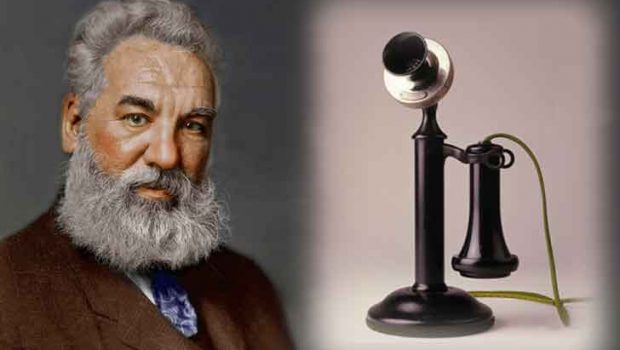 D. Guglielmo Marconi
1. 1895
2. First radio
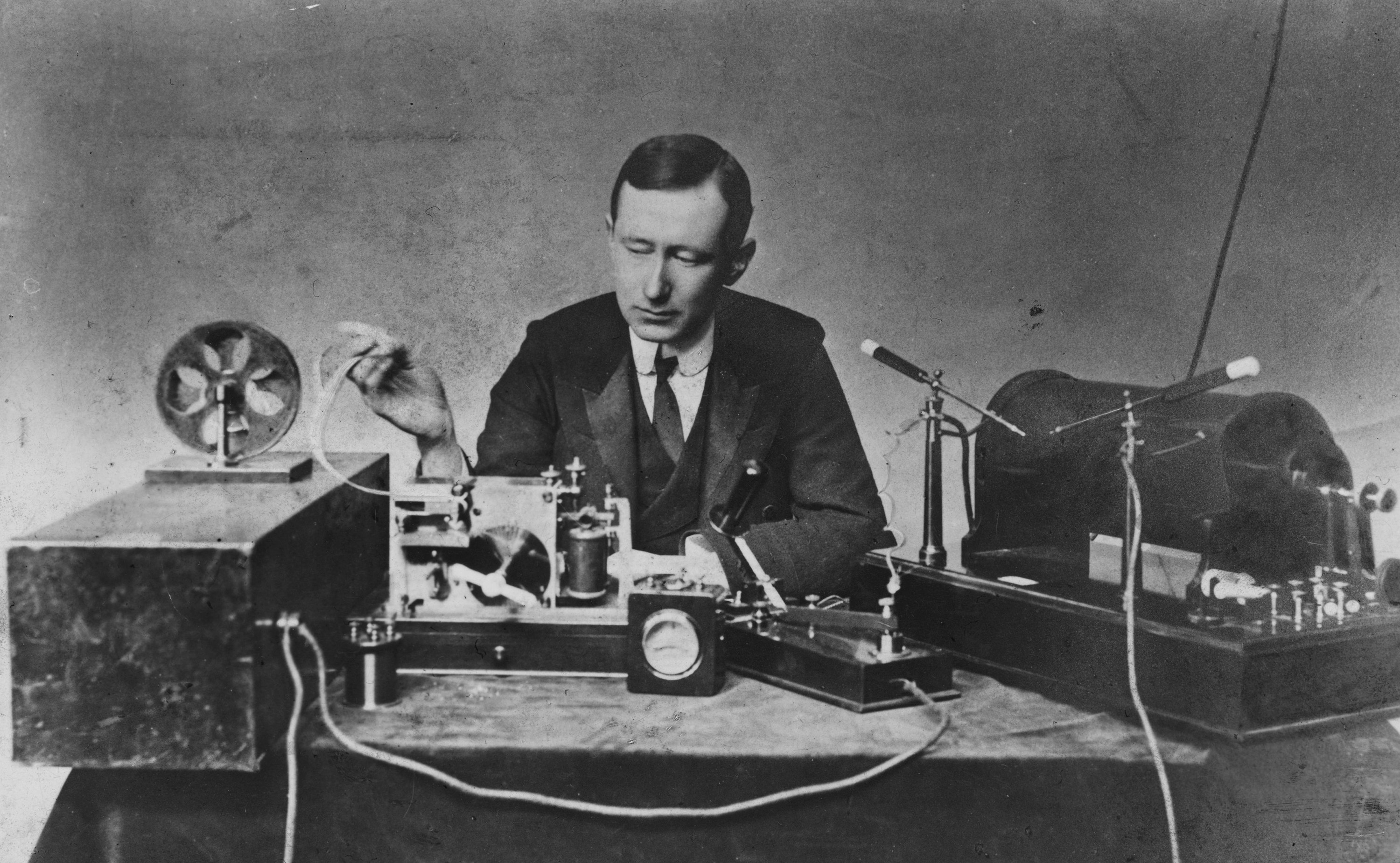 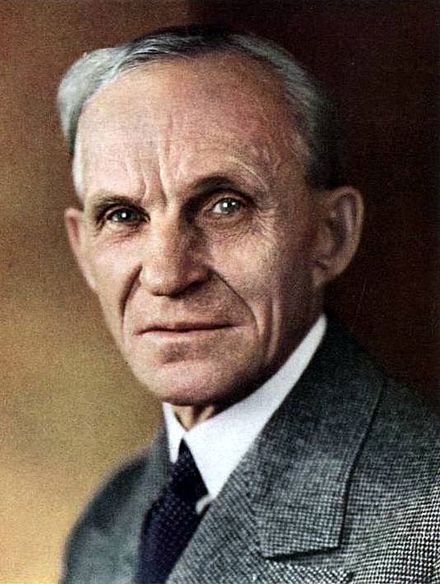 E. Henry Ford
1. Used the Assembly Line
2. Interchangeable parts (standard size)
3. Made parts faster, therefore cheaper
4. Automobile Industry
5. Model T
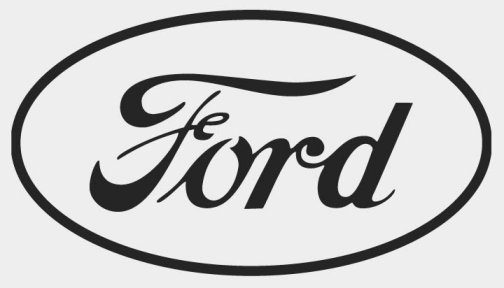 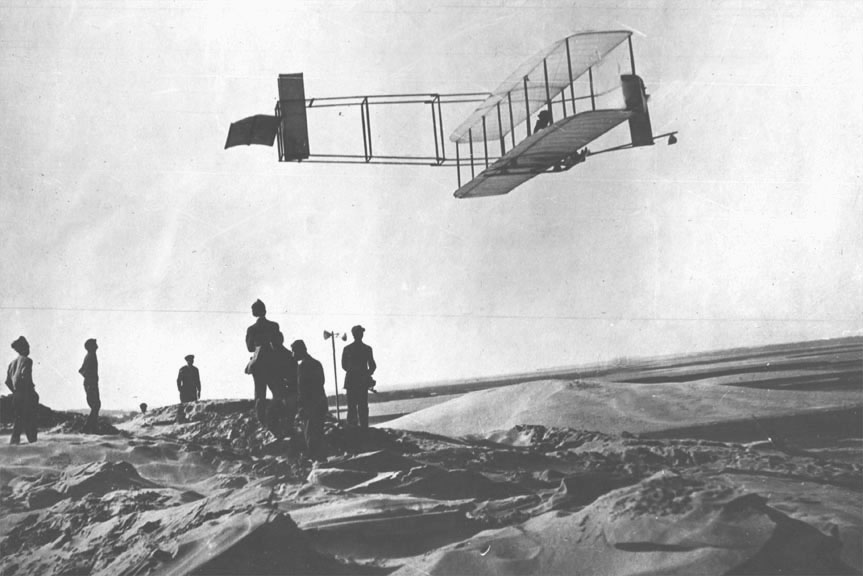 F. Wright Brothers Fly
1. From Dayton, Ohio
2. “Kitty Hawk”
3. Dec. 17, 1903
4. Longest flight 59 seconds
II. Medicine / Biology
A. Louis Pasteur
1. Germ Theory of Disease
2. Discovered bacteria
3. Found heat killed bacteria
4. PASTURIZATION: KILL GERMS IN
      LIQUIDS LIKE MILK
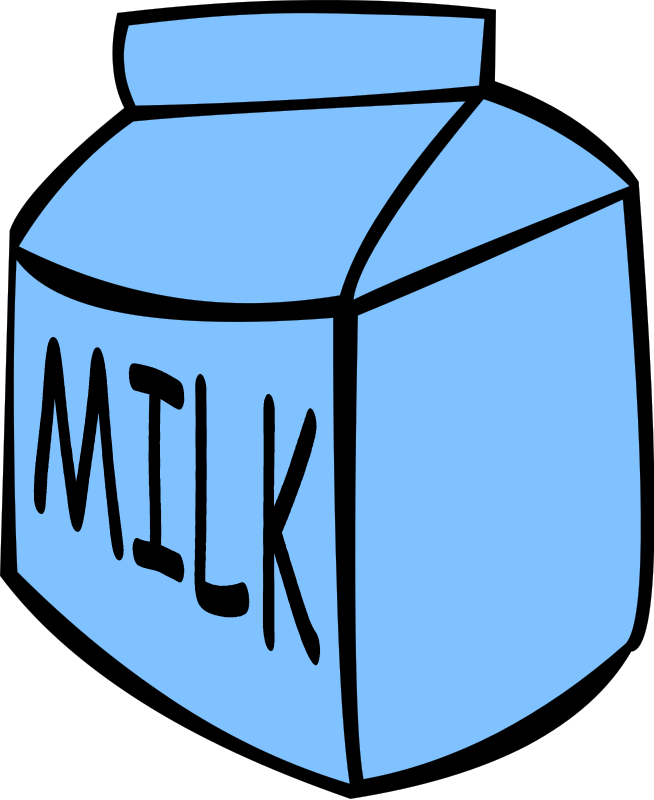 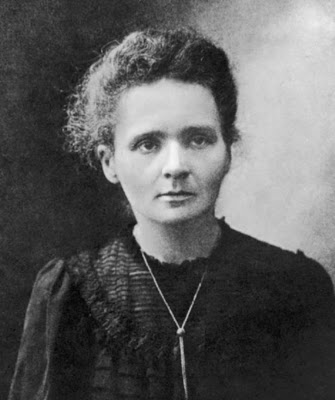 B. Marie Curie
1. Studied radium & Polonium
2. “Radioactivity”
3. Won Nobel Piece Prize for physics
4. Result: 1900 physicists worked on the
                  atom